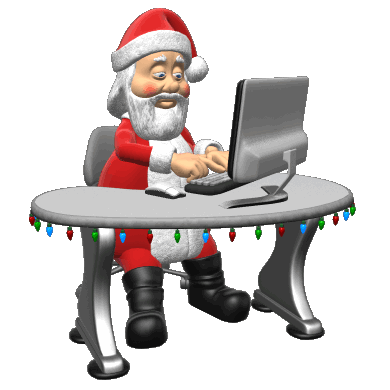 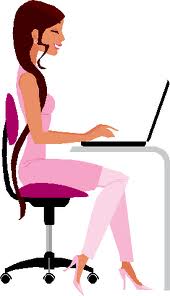 Netiķete
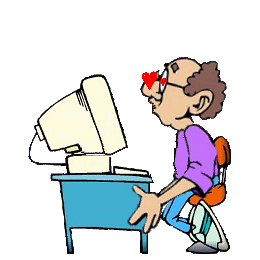 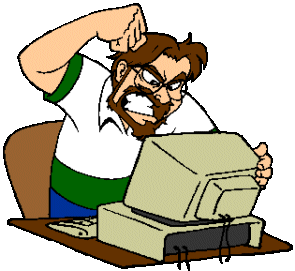 Vārds netiķete (netiquette) tulkojumā no angļu valodas ir divu vārdu salikums — network (tīkls) un etiquette (etiķete).

Tātad elektroniskā sarakste jeb interneta etiķete
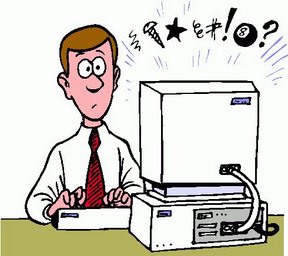 Tā regulē elektroniskā pasta lietotāju uzvedības kultūru un izriet no interneta specifikas, kas ir visai atšķirīga no reālās saskarsmes.
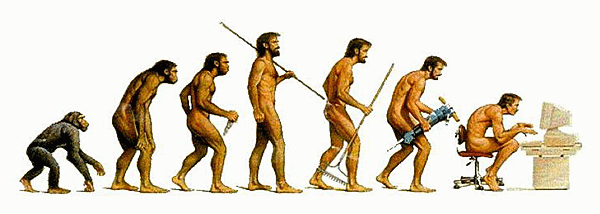 Tā kā internets netiek regulēts un pārbaudīts, tas ir īpaši nozīmīgi, ka katrs tā lietotājs atbild par civilizētu saziņu.
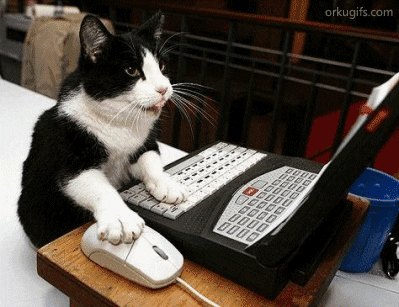 Sazinoties rakstiski, cilvēks nevar citām personām nodot informāciju ar balss tembra vai ķermeņa valodas palīdzību, līdz ar to ir lielas iespējas būt pārprastam.
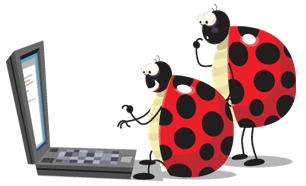 Arī rakstot e-pasta vēstules, jāievēro pieklājības normas. Pirms to nosūtīt, tekstu vajadzētu noteikti pārlasīt, ja nepieciešams - pārveidot.
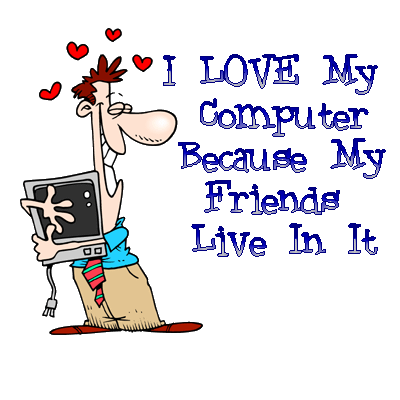 Iegaumējiet!
Arī elektroniskais sūtījums jāraksta pieklājīgā, labā valodā un bez gramatikas kļūdām. Pretējā gadījumā par sevi var radīt nevīžīga cilvēka iespaidu.
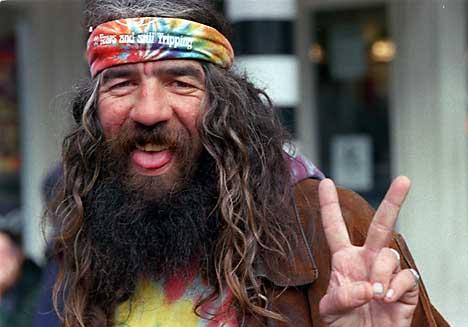 Jāatceras, ka dators ir mehānisms, kurā cilvēku neredz. Nedarbojas žesti, mīmika, ķermeņa valoda, sejas izteiksme. Cilvēks šādā saskarsmē ir ļoti bezpersonisks. Tādēļ jo īpaši jāpievērš uzmanība pat vissīkākajai niansei:
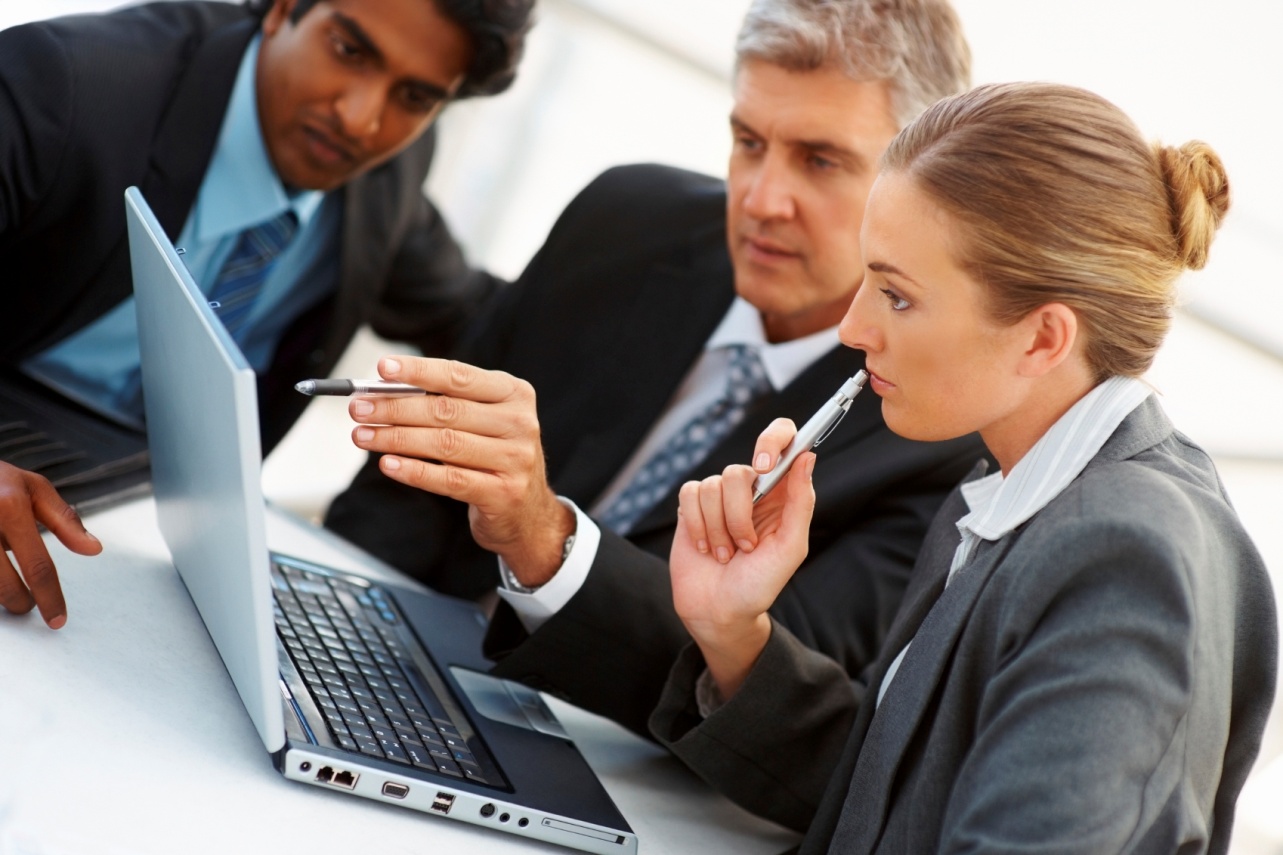 elektroniskā vēstule jāsāk ar uzrunu;var neminēt personas vārdu vai uzvārdu, bet vēstule jāsāk ar uzrunu "Sveicināti!";
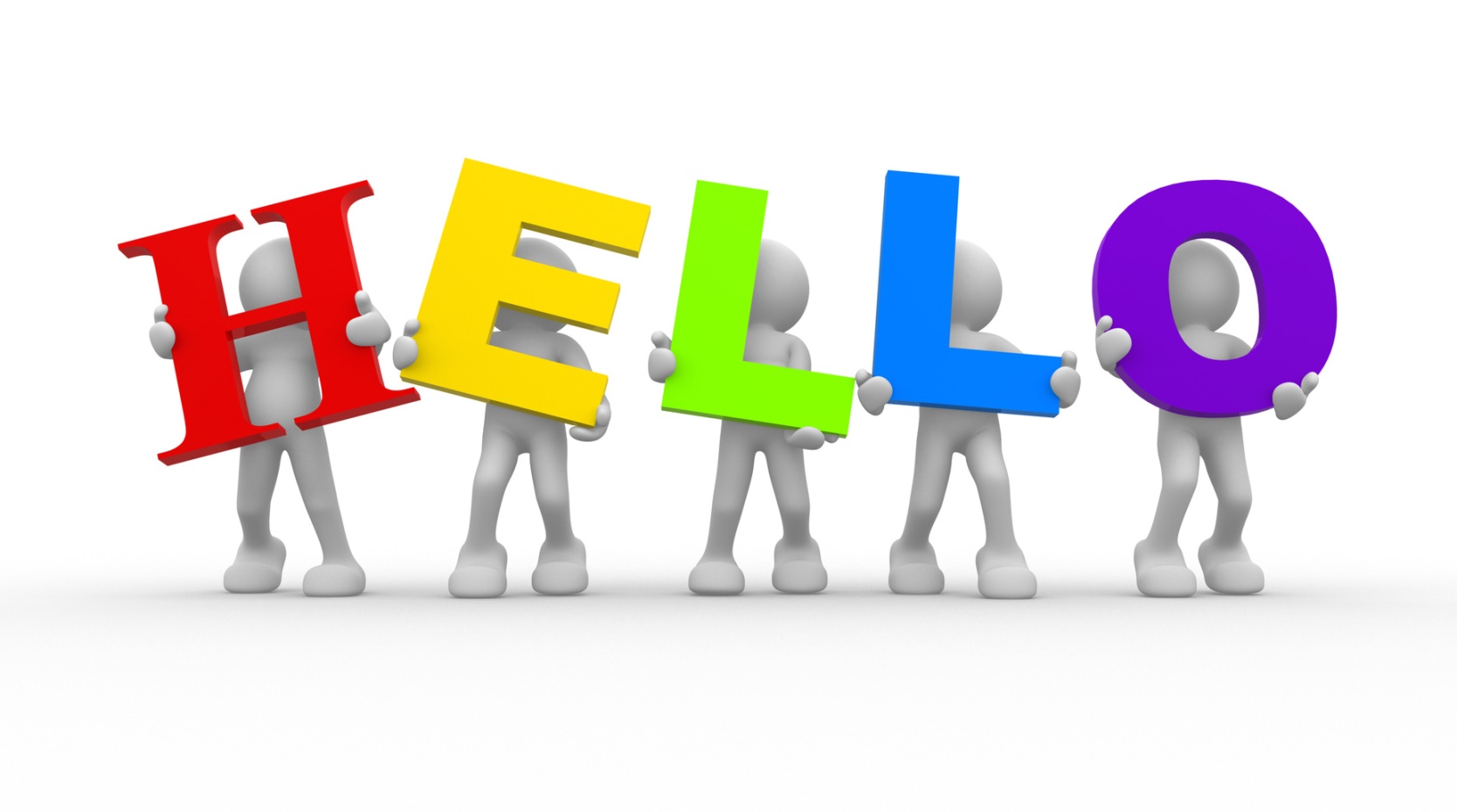 nebūtu vēlams lietot "Sveiki!", jo tā asociējas ar neatgriezeniskām atvadām
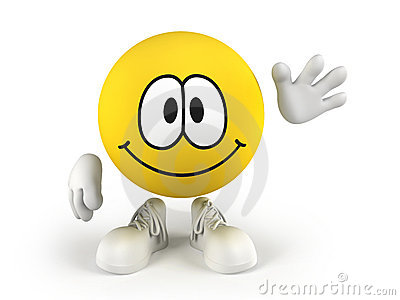 uzmanīgi jālieto uzrunas formas "Labrīt!", "Labdien!" un "Labvakar!", jo nav zināms, kurā diennakts stundā vēstules saņēmējs sūtījumu lasīs;
vēstule noteikti jāparaksta. Ja tā ir oficiāla, jāmin vārds, uzvārds, ieņemamais amats, firma, ko pārstāv, un tālruņa numurs;
vēstules beigās vēlams lietot laba vēlējumu, piemēram, vēlot labu dienu u. ml.;
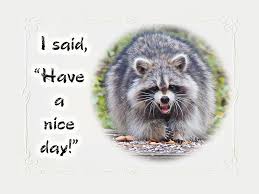 pirms paraksta pievieno "cieņā";
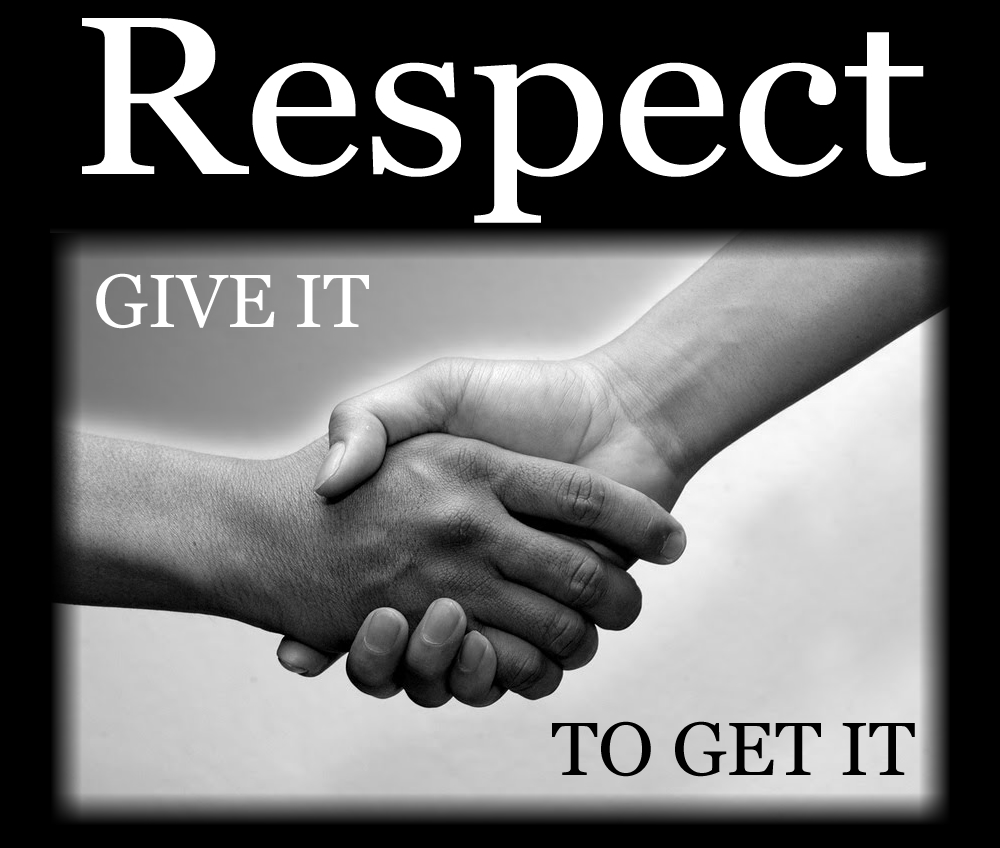 ja informācija sūtīta vairākiem adresātiem, labāk, ka saņēmējs, atverot vēstuli, neierauga citas elektroniskā pasta adreses;
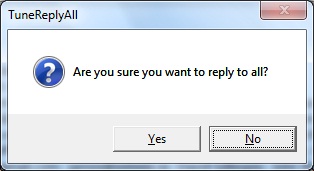 nelieciet saprast personai, kurai rakstāt, ka jokojat, esat ieturēts vai tamlīdzīgi
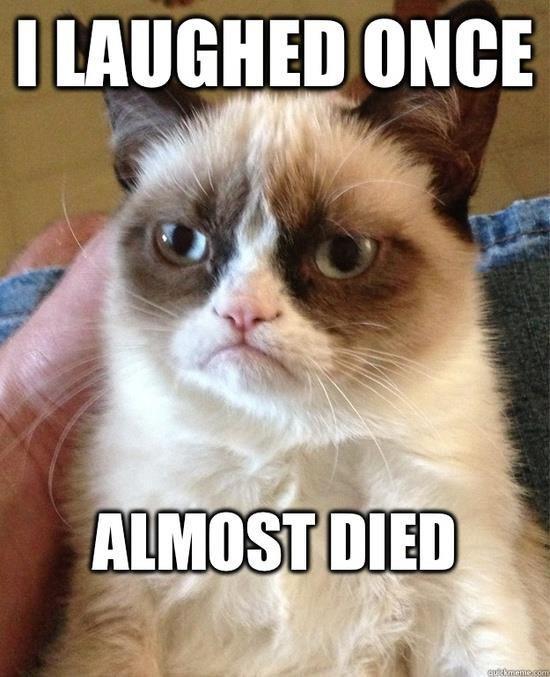 neesiet pārāk skarbs vai nosodošs ar tiem, kuriem nepiekrītat;
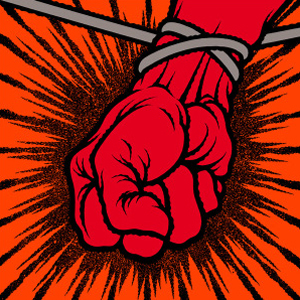 nelietojiet sarakstē visus lielos burtus, jo to var interpretēt kā trauksmi;
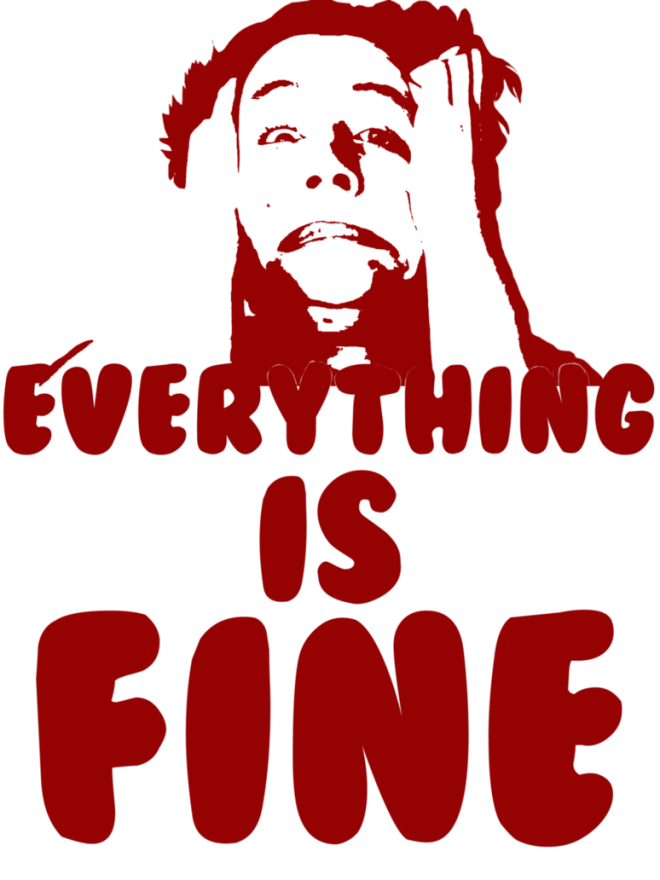 netenkojiet un neizplatiet baumas internetā, tas ir labs veids, kā iekļūt nepatikšanās;
e-pastos sniegtajai informācijai jābūt īsai un konkrētai, nenovirzoties no tēmas.
Ne visas programmas pazīst latviešu valodas šņāceņus, garumzīmes un mīkstinājumus, tādēļ adresāts dažkārt var saņemt neizprotamus ķeburus. Tāpēc elektroniskajā sarakstē droši var lietot pieņemto normu - burtus:
Skaņa  /   Apzīmējums
Ā   /  AA
Ē  /   EE
Ķ    / KJ
Ļ  /   LJ
Ž   /  ZH
Š  /   SH
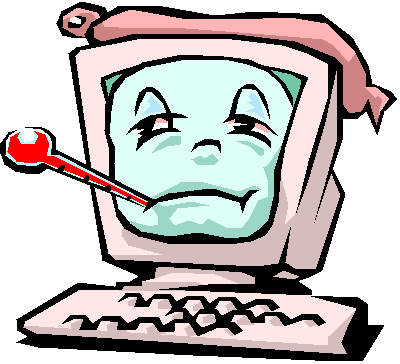 Elektroniskajā sarakstē populāri ir lietot dažādas zīmes: smaidiņus, saulītes u. tml.
Sākot saraksti ar nepazīstamu cilvēku, tās nevajadzētu lietot. Pazīstamiem cilvēkiem var rakstīt arī tā:
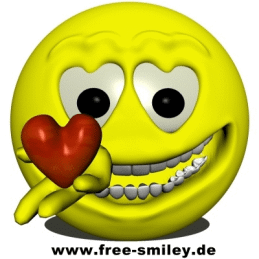 :-( - bēdīgs, skumīgs, viss ir apnicis;
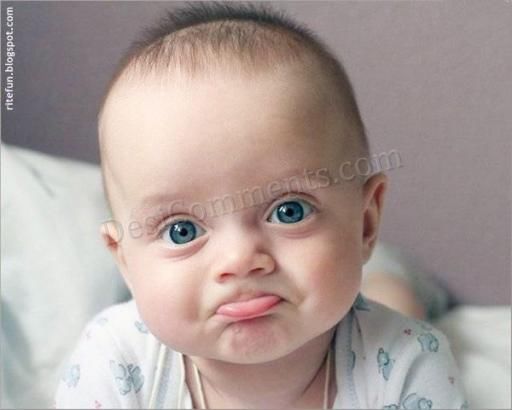 :-) - smaidīgs, priecīgs tevi redzēt;
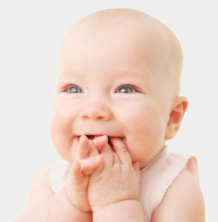 8-) - smaidīgs caur saulesbrillēm;
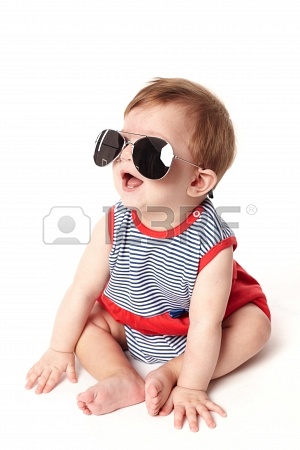 ;-) - joks, nedusmojies, es tikai pajokoju;
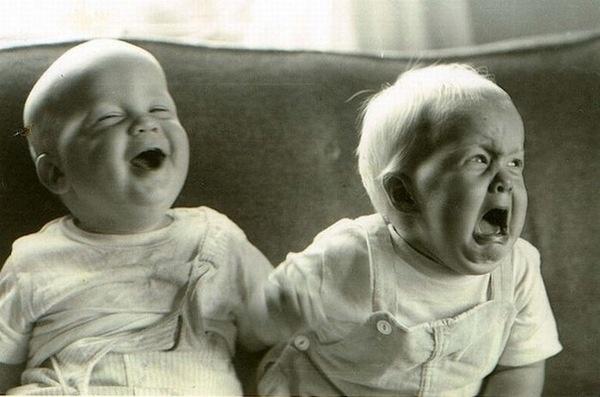 :-P - mēles parādīšana;
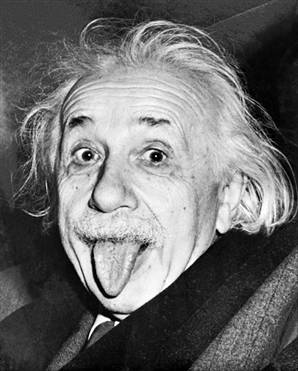 :-0 - pārsteigums.
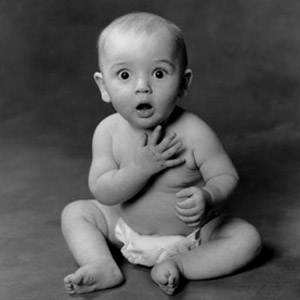 <3 - Lovīte
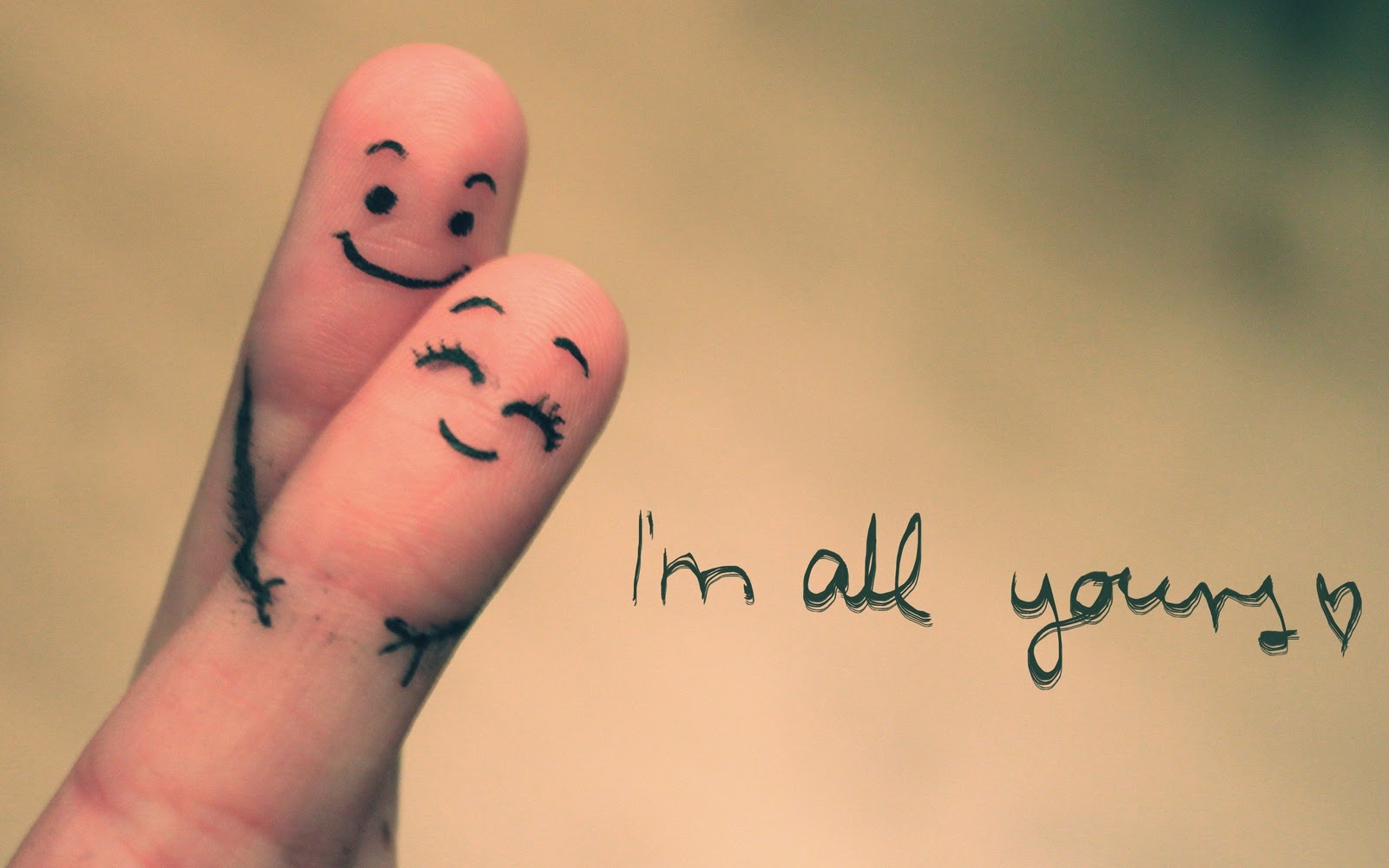 Var izmantot arī šādus saīsinājumus, kas labi pazīstami interneta lietotāju vidū, taču nav sevišķi populāri:
AAMOF - tas ir fakts;
SUL - tiksimies vēlāk;
IMO - manuprāt;
BTW - starp citu;
FYI - tavai zināšanai;
CMIIW - izlabo mani, ja es kļūdos;
4U - tikai tev;
TTYL - parunāsimies vēlāk;
KWIM - vai tu zini, ko es domāju, u. c.
Uz pieklājīgi uzrakstītu e-pasta vēstuli jāatbild nekavējoties.
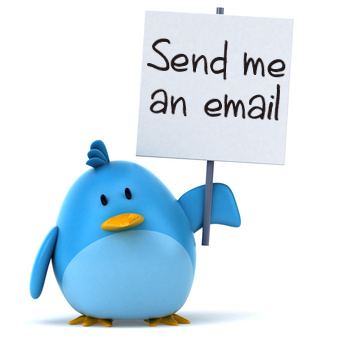 Situācijā, ja dodaties atvaļinājumā un esat nolēmis datoru neizmantot, ir divi rīcības veidi:
uzrakstīt vēstījumu, kurā minēts, no kura līdz kuram datumam nebūsiet pieejams;
atgriežoties nosūtiet atvainošanās vēstuli, paskaidrojot, kāpēc neatbildējāt laikus vai neieradāties uz aicinātu pasākumu, u. tml.
Iegaumējiet!
Nopietni pievērsiet uzmanību savām un firmu e-pasta adresēm. Parasti tas ir vārds vai uzvārds, firmas nosaukums u. tml. Ja e-pasta adrese ir nenopietna, nebūtu vēlams uz to sūtīt oficiālas vēstules.
Paldies par uzmanību!
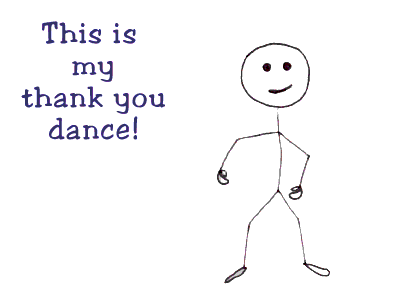